স্বাগতম
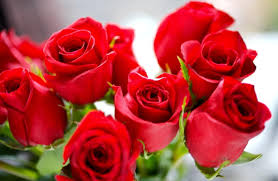 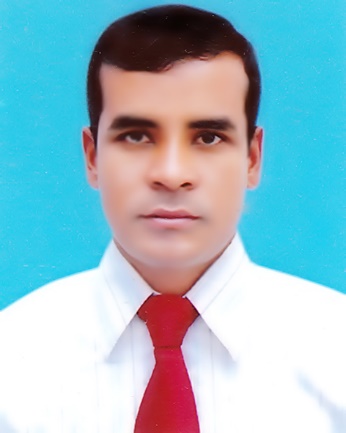 পরিচিতি
শ্রেণীঃ   সপ্তম
বিষয়ঃ  গণিত
অধ্যায়ঃ  একাদশ
মোহাম্মদ হারিছুল হক
       সহকারি শিক্ষক
কৃষ্ণপুর আলিম মাদ্রাসা।
খালিয়াজুরী, নেত্রকোণা।
৫২ ৫৬ ৮৯ ৪৫ ৬৫ ৩৪ ৪৫ ৬৫ ৯৮ ৫৫ ৪৪ ৫৫ ৪৪ ১১ ৫৫ ৬৬ ৯৯ ১৪ ২৫ ৫৪ ৮৫ ৭৮ ৬৫ ৩২ ৬৫ ৯৮ ৩৫ ৬৫ ৯৮ ৩৫ ৬৫ ৩৫ ২৫ ২৫ ২৬ ২৮ ৯৫ ৪৫ ২৪ ৩২ ৩৫ ৬৫ ৩৬ ৪৫ ৬৫ ৪৪ ৭৭ ৮৮ ৫৬ ৫৮
শিখণ ফল
এই পাঠ শেষে শিক্ষাথীরা............
১। গনসংখ্যা সারনি কি তা ব্যাখ্যা ক্রতে পারবে।
২। শ্রেণী ব্যবধানের মাধ্যমে অবিন্যস্ত উপাত্ত বিন্যাস্ত আকারে প্রকাশ করতে পারবে।
৩। আয়তলেখ অংকন করতে পারবে।
৪। আয়তলেখ হতে প্রচুরক বের করতে পারবে।
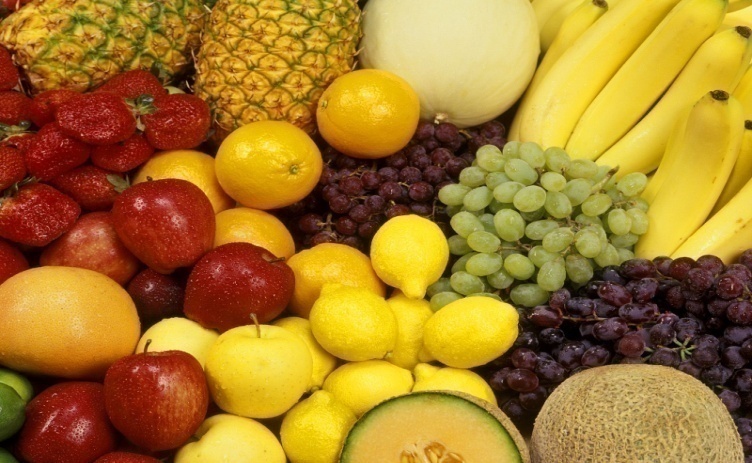 আজকের পাঠ
তথ্য ও উপাত্ত
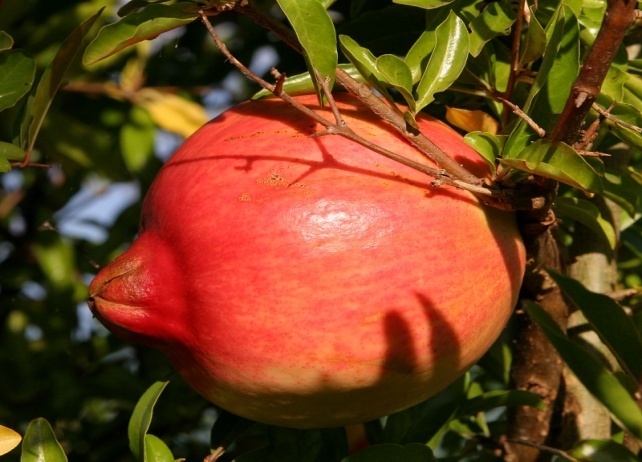 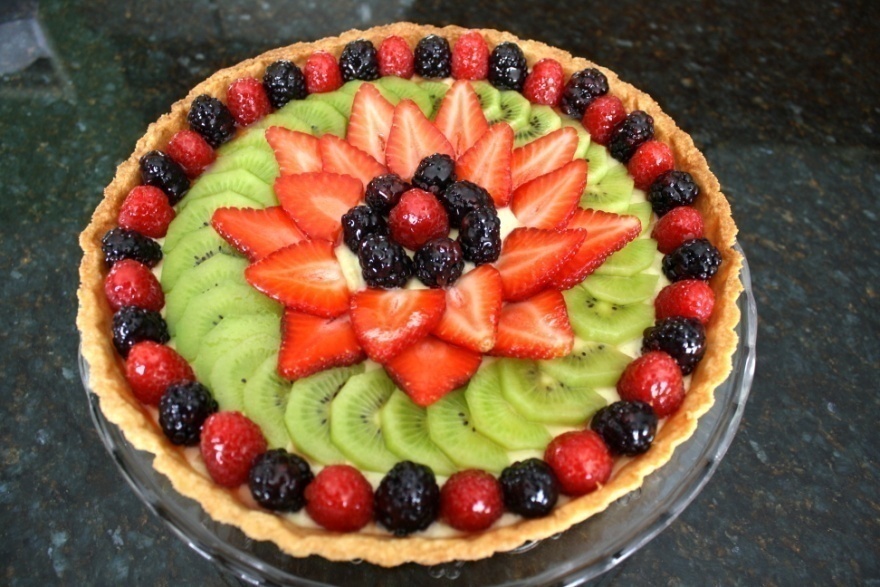 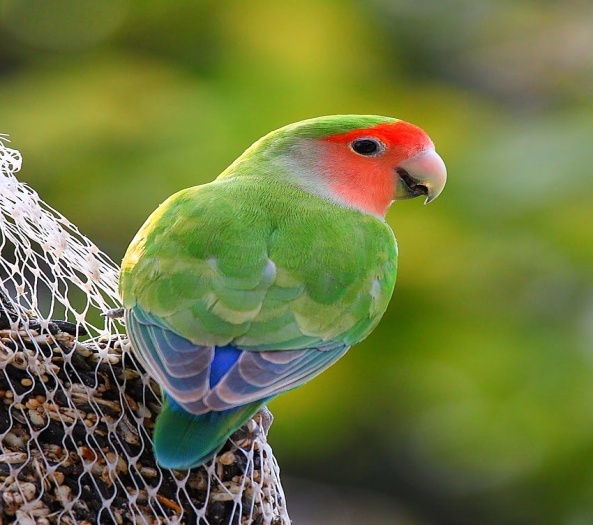 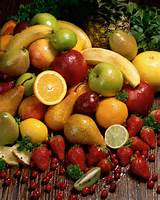 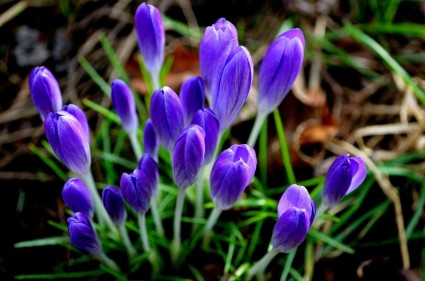 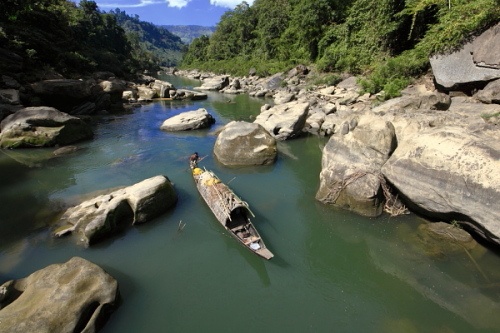 একক কাজ
৫২ ৫১ ৪৫ ৩৫ ৩৪ ৪৫ ৩৫ ৫৫ ৪৪ ৫৫ ৪৪ ৫৫ ৩৬ ২৮ ২৫ ৫৪ ৩৫ ৩২ ২৫ ৩৫ ৪৫ ৩৫ ৪৫ ৩৫ ২৫ ২৫ ২৬ ২৮ ৪৫ ২৫ ৩২ ৩৫ ৪৫ ৩৬ ৪৫ ৩৫ ৪৪ ৫৬ ৫৮ ৪৪
সংখ্যা গুলিকে মানের ক্রমানুসারে সাজাও?
মানের উধক্রমানুসারে সাজান হলঃ
 ২৫,২৫,২৫,২৫,২৫,২৬,২৮,২৮,৩২,৩২,৩৪,৩৫,৩৫,৩৫,৩৫,৩৫,৩৫,৩৫,৩৫,৩৬,৩৬,৪৪,৪৪,৪৪,৪৪,৪৫,৪৫,৪৫,৪৫,৪৫,৪৫,৪৫,৫১,৫২,৫৪,৫৫,৫৫,৫৫,৫৬,৫৮
জোড়ায় কাজ
৫২ ৫১ ৪৫ ৩৫ ৩৪ ৪৫ ৩৫ ৫৫ ৪৪ ৫৫ ৪৪ ৫৫ ৩৬ ২৮ ২৫ ৫৪ ৩৫ ৩২ ২৫ ৩৫ ৪৫ ৩৫ ৪৫ ৩৫ ২৫ ২৫ ২৬ ২৮ ৪৫ ২৫ ৩২ ৩৫ ৪৫ ৩৬ ৪৫ ৩৫ ৪৪ ৫৬ ৫৮ ৪৪
শ্রেণী ব্যাপ্তি ৫ ধরে গনসংখ্যা সারনি তৈরি কর।
শ্রেণি ব্যপ্তি ৫ নিয়ে গনস্নগখ্যা সারণি তৈরী করা হলঃ
দলীয় কাজ
#সারনি থেকে আয়তলেখ অংকন কর?
সারণি থেকে আয়ত লেখ অংকন
মূল্যায়ন
২২ ৩৩ ৫২ ৪৪ ৫৫ ৫৫ ৬৬ ১১ ২২ ৩৩ ২১ ৩২ ৬২ ৪১ ২৫ ৩৬ ১২ ৩৬ ২৫
১।  সংখ্যা গুলিকে মানের ক্রমানুসারে সাজাও?
২। আয়তলেখ অংকন কর ?
বাড়ির কাজ
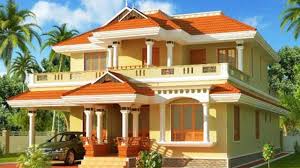 ৫৮ ৬৫ ৯৫ ৯৫ ৬৫ ৬৫ ৩৫ ২৫ ২৫ ৩৫ ৩৬ ২৫ ২৫ ৮৫ ৭৪ ৫৪ ৫৮ ৬৫ ৫২ ৩৬ ২৫ ১৪ ২৫ ২৫ ১৫ ১৪ ৪১ ৫৪ ৫৪ ৫৪ ৪৫ ৪৫ ৪৫ ৪৫ ৪৫ ৪৫ ১৫ ৬৫ ৯৫ ৬৯ ৫২ ৫৫ ৪৫
তথ্য থেকে আয়তলেখ আঁক ?
ধন্যবাদ সবাইকে
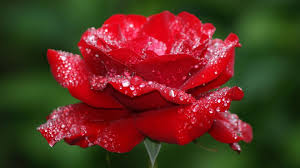